Look at this image. What details do you see?
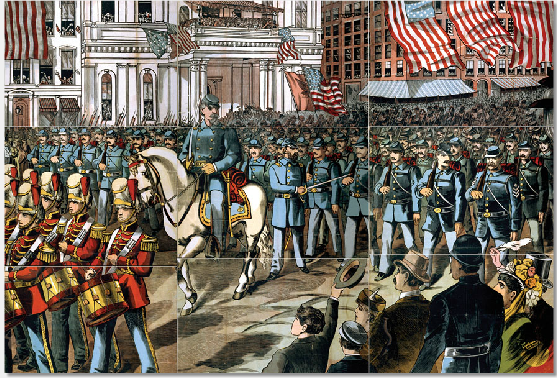 What details do you see in this image?
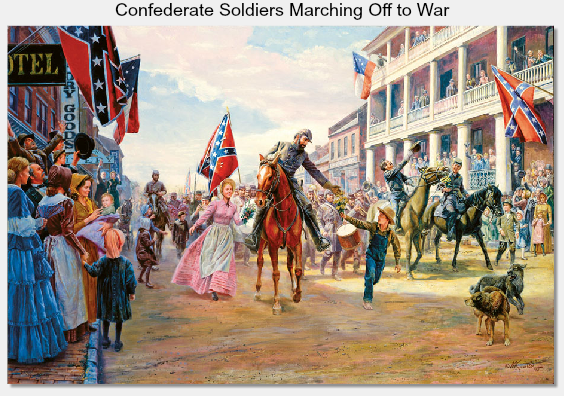 What differences  do  you  notice between both images?
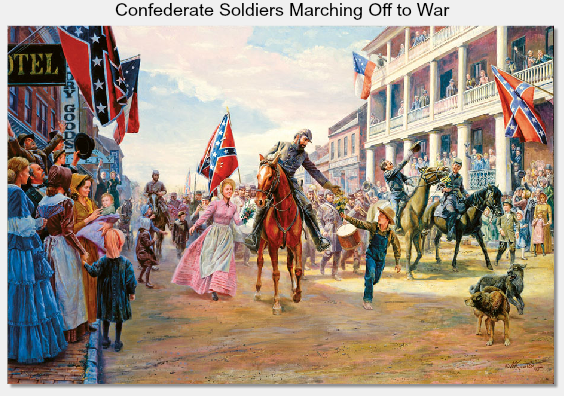 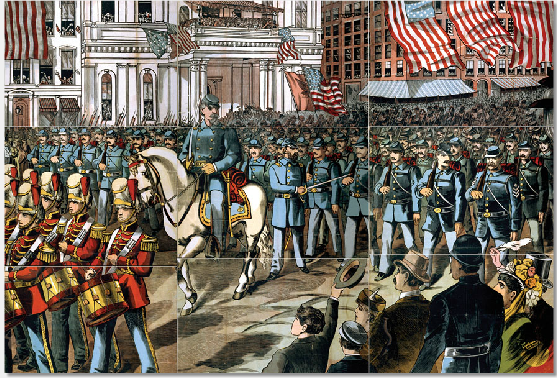 North’s Strength  and Weaknesses
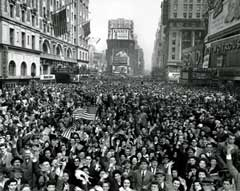 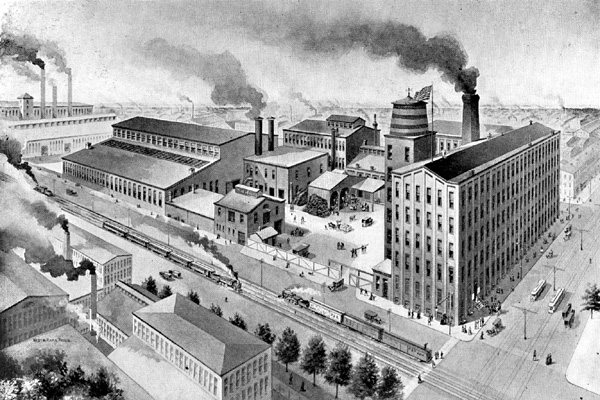 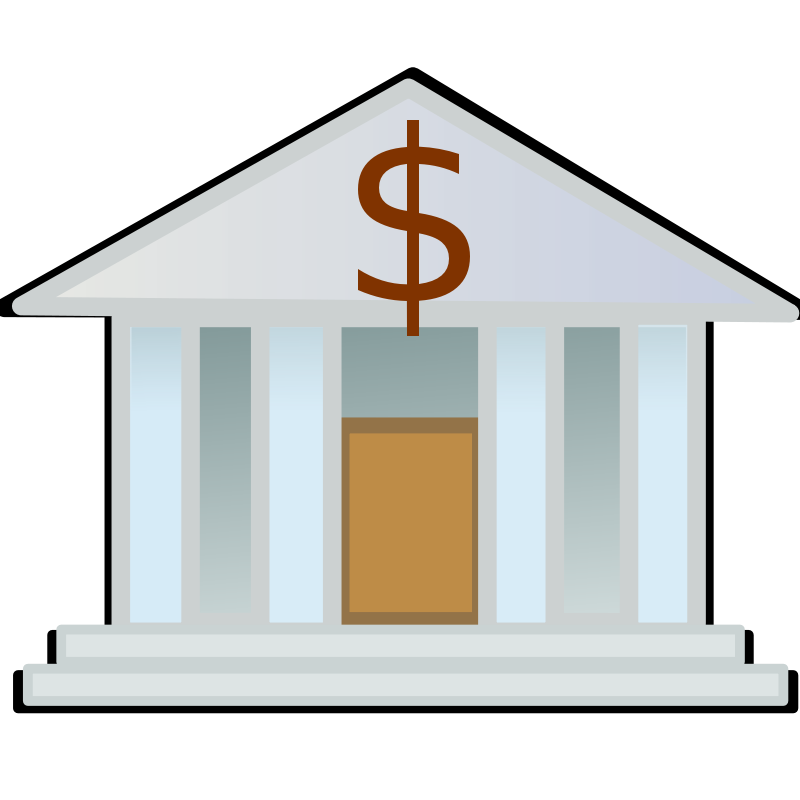 More factories
Larger  population
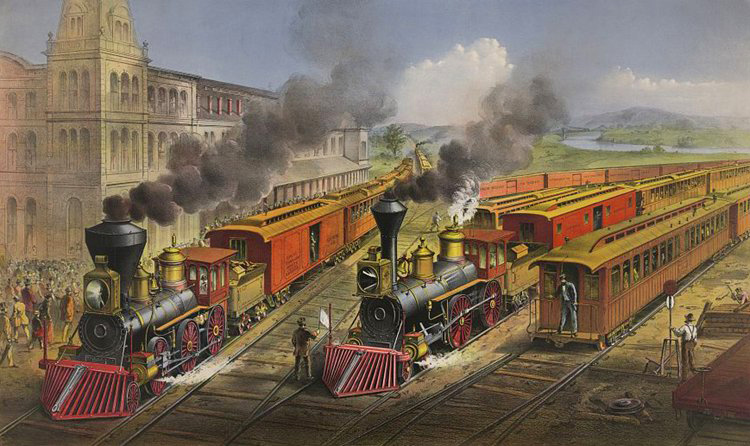 Extensive railroads to transport soldiers and supplies
Controlled most of the banks
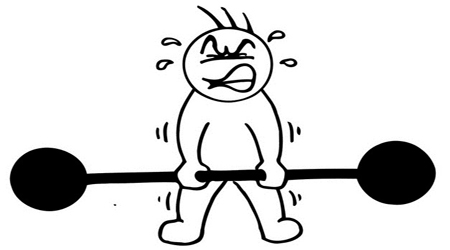 Weak military leaders
South’s Strength and Weaknesses
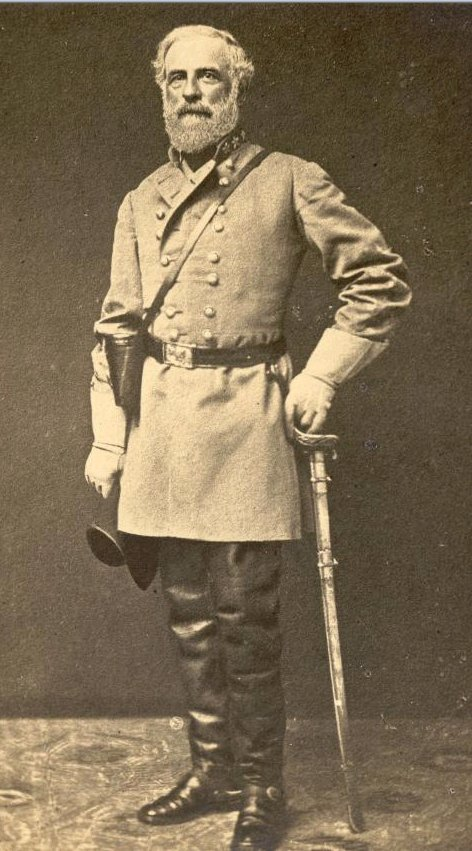 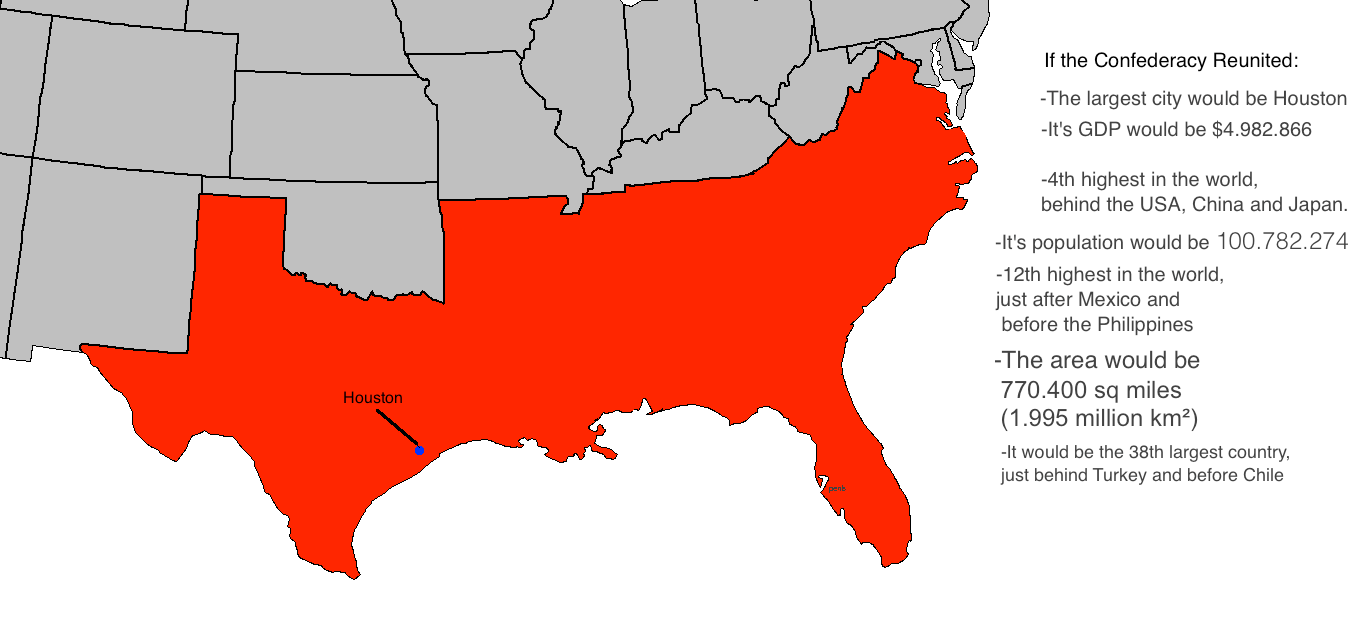 Large territory to invade and  conquer
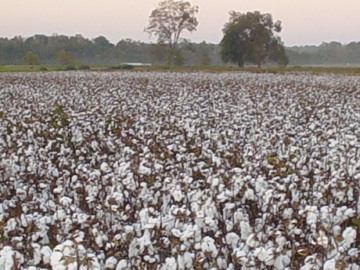 Too few factories for supplies
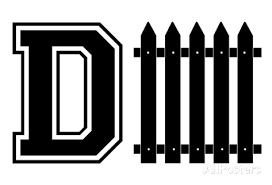 South only had to  defend to win.
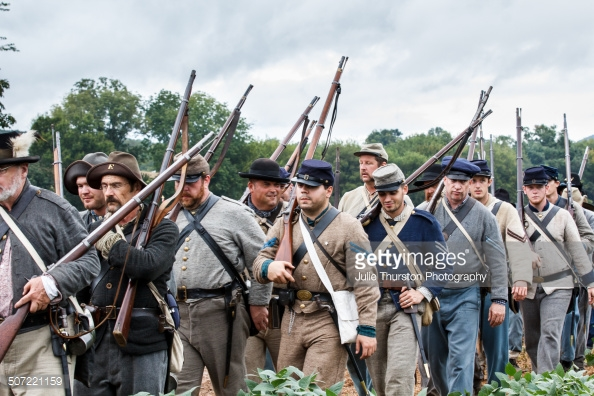 Strong military leaders
Limited transportation